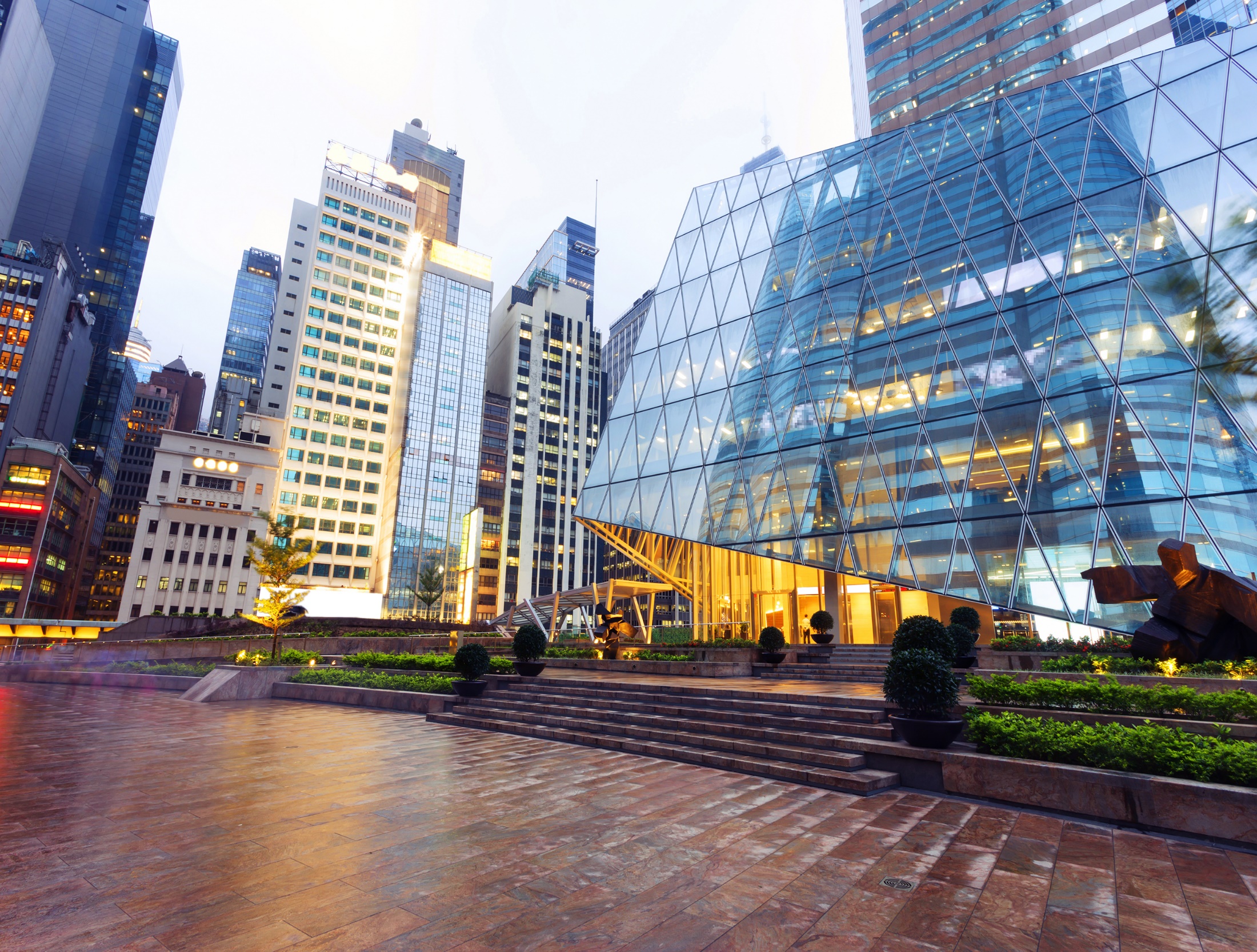 Annual Reports for
EAAB and PPRA  
2021/22 Financial Year
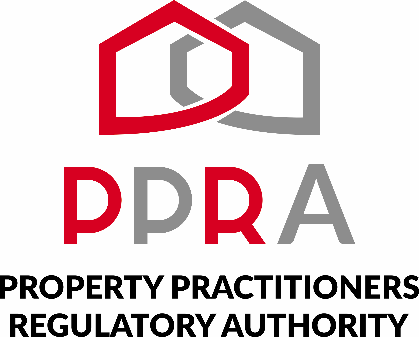 TABLE OF CONTENTS
PURPOSE
EXECUTIVE OVERVIEW AND HIGHLIGHTS
PERFORMANCE OVERVIEW
AUDIT OUTCOMES
FINANCIAL OVERVIEW
PURPOSE: TO PRESENT TO THE MINISTER OF HUMAN SETTLEMENTS
To brief the  Portfolio Committee on Human Settlements on the EAAB and PPRA Annual Reports for 2021/22 financial year.
EXECUTIVE OVERVIEW AND HIGHLIGHTSESTATE AGENCY AFFAIRS BOARD (EAAB)
A key change in the operating environment of the EAAB was the repealing of the legislation that governed the entity, namely the Estate Agency Affairs Act no. 112 of 1976 ushering in the Property Practitioners Regulatory Authority. The reports will be based on 10 months under the EAAB and 2 months under the PPRA.
The EAAB received qualified audit finding for the 2021/22 financial year and the entity  is currently prioritizing action plans to address the root cause of the key findings that lead to undesirable audit outcome.
A concern raised by external auditors in the past financial year audit report was the lack of the internal auditor function. A milestone was achieved and the internal audit function was appointed and the Audit and Risk Committee has reported their satisfaction with progress made on the internal audit plan.
Core programmes of Fidelity Fund, Education and Training as well as Transformation under  the EAAB achieved 100%, 67% and 43% of its targets, respectively.
Despite the economic downturn estate agents continued to register and renew their license and the total FFC’s issued for the 10 months of this financial year was 53 739 compared to a total of 51 063 issued the previous year.
The transformation initiatives aimed assisting Previously Disadvantaged Individuals (PDI) Under the year in review assisted just over 308 applicants, a 23% increase from the previous year which saw 250 PDI applicants being exempted. Transformation of the property sector remains an imperative that the PPRA will continue to support in order to build a sector that is reflective of the society it serves.
EXECUTIVE OVERVIEW AND HIGHLIGHTSESTATE AGENCY AFFAIRS BOARD (EAAB)
The EAAB is responsible for the professionalization  of the industry and during the year under review, a total of 1 775 practicing and aspirant estate agents were recorded as having been certificated and or exempted from completing the prescribed Services SETA qualifications when compared to the previous year which had a total of 1 101.
The Professional Designation Examination ( PDE) conducted on a quarterly basis was undertaken by a total of 1 321 estate agents with a total of 1 088 being awarded, this was significantly higher than the historical achievements of the institution despite being based on 10 months.
Further a total number of  16027 candidates completed the CPD programme which almost doubled the number achieved in the previous financial year at a total of 8667.
The EAAB is also mandated to resolve consumer disputes, under the year in review the department resolved 2 453 complaints through mediations out of a total of 2 863 complaints received.  Post covid the entity has continued to use virtual platforms to resolve disputes effectivity. 
To determine the level compliance a total of 201 inspections were conducted and, a total of 6 648 audit reports were received relation to the 6 688 audit reports received in the previous financial year. 20% of estate agencies were disqualified from being issued Fidelity Fund Certificates as a result of late and non-submission of audit reports to the EAAB.
EAAB is responsible for administering the fidelity find which is responsible for compensating claimants who suffer financial loss of misappropriation , under the year in review 100% of all compliant claims were paid within 6 months.
EXECUTIVE OVERVIEW AND HIGHLIGHTSPROPERTY PRACTITIONERS REGULATORY AUTHORITY ( PPRA)
The PPRA came into effect in February 2022 and the annual report under the PPRA covers 2 months ending 31st March 2022.
The key strategic objectives of the PPRA is regulating the conduct of property practitioners, protecting the consumer, issuing Fidelity Fund Certificates (FFC’s) to qualifying and compliant practitioners, and providing for the standard of training of property practitioners and managing the Fidelity Fund.
The PPRA’s oversight was strengthened with the PPRA now regulating a wide pool of property practitioners.
The PPRA moved from the annual issuance of fidelity fund certificates (FFC) to issuing an FFC on a 3-year cycle and was able to issue a total number of 6016 FFC under the 2 months of the financial year.
The educational regulations requires persons performing the functions and activities of property practitioner to have completed the Further Education and Training Certificate, during the year under review, a total of 575 property practitioners wrote the relevant prescribed PDE exam and of these, and a total of 495 property practitioners were awarded professional designations.
Investigation into the conduct of a property practitioners was carried out with a total of 262  finalized for the 2 months of the year under review.
The PPRA was set to conduct as set of 20 inspections, however, no inspections were conducted under the PPA during the financial year under, due to the PPA inspections guidelines being developed and subsequently only finalized after the financial year end.
During the two months ended 31 March 2022, a total of 241 audit reports were received by the PPRA.
Section 4 of the PPA has created the right for any person to apply for an exemption from any provision of the PPA, and the PPRA received 318 applications and exempted 208 applicants which left a total of 110 pending to be finalized under the new financial year.
EXECUTIVE OVERVIEW AND HIGHLIGHTS PROPERTY PRACTITIONERS REGULATORY AUTHORITY ( PPRA)
The PPRA’s transformation strategy was developed to ensure that employment equity is achieved, empowerment of black woman and disabled individuals are supported financially through the transformation initiatives under the year in 29 black women were supported to principal status.
Transformation initiative of the One Learner One Property Practitioner Youth Programme resulted in the placement of  137 learners with host employers between 01 February 2022 and 31 March 2022.
The Act mandated  the PPRA to establish a property sector Transformation Fund to drive the transformation and bring about the much-awaited funding required to drive the transformation initiatives. The establishment of the research Centre to assist  assist with providing expert knowledge on predetermined areas of transformation of the property sector.
The Board encompasses sufficient financial expertise, legal expertise, sufficient expertise in land reform and development and is committed to consumer interest. The Board is broadly represented in terms of race and gender diversity with more than 60% of Board members being females and has appointed Eight (8) Board Committees to assist with the discharge of its fiduciary duties.
The  Audit and Risk Committee  ( ARC) served both the EAAB from 01 April 2021 to 31 January 2022, and the  PPRA from 01 February 2022 to 31 March 2022. the ARC reported that the following internal audit work was completed during the year under review:
• Quarterly Performance Information Reviews (4 Reviews);
• Financial Control Review;
• Supply Chain Management Review (2 Reviews);
• Review of the 2021/22 Annual Performance Report; and
• Review of the Annual Financial Statements
EAAB & PPRA PERFORMANCE OVERVIEW
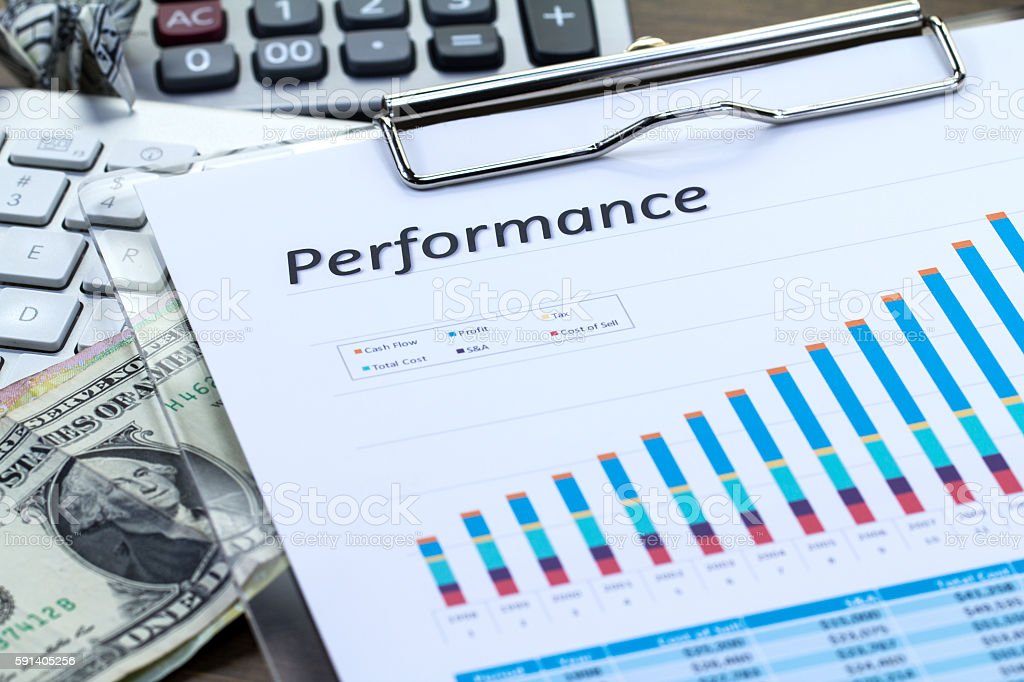 EAAB ANNUAL PERFORMANCE REPORT
PROGRAM PERFORMANCE SUMMARY 
Out of a total of twenty-one (21) targets for the year, seven (7) were achieved. This translates to a 33% achievement level.
EAAB ANNUAL PERFORMANCE REPORT
EAAB ANNUAL PERFORMANCE REPORT
PROGRAMME 1: FINANCE AND ADMINSTRATION
PROGRAMME 1: FINANCE AND ADMINSTRATION …( CONT.)
PROGRAMME 2: COMPLIANCE AND ENFORCEMENT
PROGRAMME 2: COMPLIANCE AND ENFORCEMENT …( CONT.)
PROGRAMME 3: EDUCATION AND TRAINING
PROGRAMME 3: EDUCATION AND TRAINING …( CONT.)
PROGRAMME 4: TRANSFORMATION
PROGRAMME 4: TRANSFORMATION …( CONT.)
PROGRAMME 4: TRANSFORMATION …( CONT.)
PROGRAMME 4: TRANSFORMATION …( CONT.)
PROGRAMME 5: FIDELITY FUND
PROGRAMME 6: MTSF CONTRIBUTION
EAAB PROGRESS TOWARDS STRATEGIC TARGETS
The progress made by the EAAB towards achieving its strategic objectives has been limited, in 2021/22 as shown above. 
Improved performance is noted in turnaround times for new registrations as well as renewals, however system challenges earlier in the year meant the performance fell just short of achieving target. Management continue to address IT systems challenges – to bring about the capability to license the additional volumes of property practitioners. This is of strategic importance to the organisation since it is linked to the main source of revenue. 
The Compliance Programme has suffered from the lack of enforcements through disciplinary hearings, which have not taken place for several quarters due to expired contracts with disciplinary committee members. This programme is of strategic importance to drive compliance with legislation. The tender process to appoint disciplinary hearings committee members has been resumed by the PPRA. It is envisaged that disciplinary hearings will resume in August 2022. 
The PPRA will continue where the EAAB left off, to improve performance monitoring systems and implement management interventions to address performance gaps. 
The PPRA transitioned from the EAAB on 1 February 2022, coinciding with the coming into effect of the Property Practitioners Act No. 22 of 2019 (PPA). A supplementary APP, covering 1 February 2022 to 31 March 2022, was developed. The APP 2021/22 Feb-Mar includes new targets on, among others, an MoU with the NRF towards setting up the Research Centre, approving the PPRA HR plan, approving the PPRA extended stakeholder management plan.
PPRA ANNUAL PERFORMANCE REPORT…( CONT.)
PROGRAM PERFORMANCE SUMMARY 
Out of a total thirteen (13) targets for the transition phase of the PPRA (1 February 2022 – 31 March 2022), two (2) were achieved. This translates to a 15% achievement level. Significant improvements have however been made in some programmes towards implementing the capabilities of a fully functional regulator under the PPA.
PPRA ANNUAL PERFORMANCE REPORT
PROGRAMME 1: FINANCE AND ADMINISTRATION
PROGRAMME 1: FINANCE AND ADMINISTRATION …( CONT.)
PROGRAMME 2 COMPLIANCE AND ENFORCEMENT
PROGRAMME 2 COMPLIANCE AND ENFORCEMENT …( CONT.)
PROGRAMME 3 EDUCATION AND TRAINING
PROGRAMME 3 EDUCATION AND TRAINING …( CONT.)
PROGRAMME 4: TRANSFORMATION
Some EAAB programs (the Fidelity Fund, and some programs under the Transformation fund) continue to be executed by the PPRA as was done by the EAAB. However, due to changes coming from the PPA, these programmes are managed operationally through the transition period until fully scoped in the next annual performance planning cycle.
PROGRESS TOWARDS STRATEGIC TARGETS
The progress made by the PPRA towards achieving its strategic objectives has been limited in the transition period. 
Improved performance is noted in turnaround times for new registrations. It is critical that the efforts to address system challenges be sustained, to enable seamless operations in this area – to bring about the capability to license the additional volumes of property practitioners. This is of strategic importance to the organisation since it is linked to the main source of revenue. 
The Compliance programme has suffered from the lack of enforcements through disciplinary hearings, which have not taken place for several quarters due to expired contracts with disciplinary committee members. This programme is of strategic importance to the PPRA to drive compliance with legislation. The tender process is resuming. The PPRA will continue to improve performance monitoring systems and implement management interventions to address performance gaps.
AUDIT OUTCOME WITH FINDINGS AND MITIGATIONS
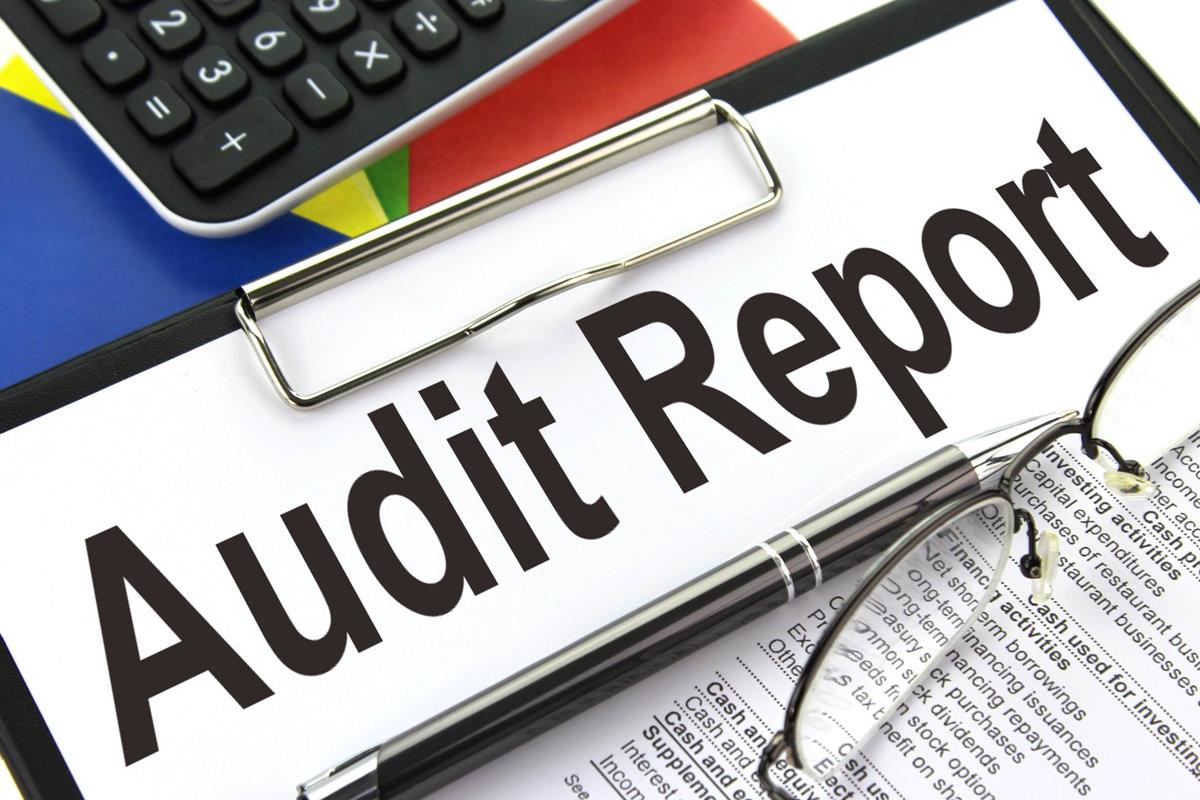 AUDIT OUTCOMES
The audit outcome is as follows

EAAB Audit outcome  - Qualified with findings;
PPRA Audit  outcome – Qualified with findings; and
PPRA Fidelity Fund audit outcome – Unqualified with findings

The summarized key audit outcome for EAAB, PPRA and Fidelity Fund have been presented below
KEY AUDIT FINDINGS AND ACTION PLANS – EAAB AND PPRA
KEY AUDIT FINDINGS AND ACTION PLANS – FIDELITY FUND
KEY AUDIT FINDINGS AND ACTION PLANS – EAAB AND PPRA
FINANCIAL OVERVIEW
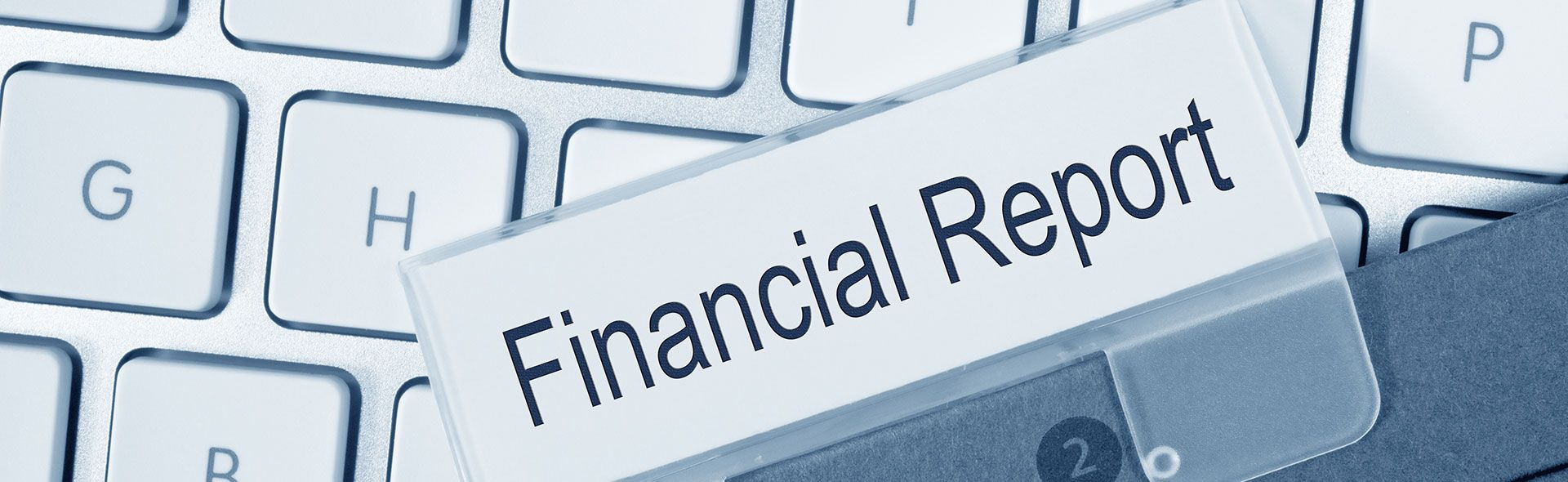 EAAB GROUP FINANCIAL PERFORMANCE FOR 2021/22
EAAB GROUP FINANCIAL PERFORMANCE FOR 2021/22
The 10 months 2021/22 operations resulted in a surplus of R23.8m, an indication that the revenue was sufficient to cover all operating expenses in the normal course of business.
The above resulting in R18.5m (R26.4m budget) cash generated from operations, to cover for capital investment, and growth in investments.
The self funding model for EAAB has proven to be achievable as per the 2021/22 results, with  profitability margin of 14% (9% budget) and cash generated from operations.
The growth in net assets position was driven by buildings revaluation by R28m, and growth in working capital.
The EAAB’s financial position remained positive as portrayed by the balance sheet current ratio of 1.4 which is an indication that short term assets are sufficient to cover for liabilities.
The 12% (11% budget) solvency of the entity is an indication of less exposure to financial risk, with positive prospects of going concern into the PPRA entity.
PPRA GROUP FINANCIAL PERFORMANCE FOR 2021/22
PPRA GROUP FINANCIAL PERFORMANCE FOR 2021/22
The 2 months 2021/22 operations resulted in a deficit of R14.2m, mainly due to once expenditure on professional fees and legal costs, as well as R7m accounting adjustment for credit losses.
The above resulting in R2.4m (R10.7m budget) cash generated from operations.
The self funding model for PPRA remains positive as portrayed by the 10 months financial performance under the EAAB, also coupled by the expected revenue growth of about 50% in 2022/2023 as a result of the new Act requiring for registration of more Property Practitioners by the PPRA.
The PPRA’s financial position remained positive as portrayed by the balance sheet current ratio of 1.4 which is an indication that short term assets are sufficient to cover for liabilities.
The 13% (12% budget) solvency of the entity is an indication of less exposure to financial risk, with positive prospects of business continuity.
IRREGULAR EXPENDITURE REPORT 2021/22
RECOMMENDATION
1. It is recommended that the  Portfolio Committee on Human Settlements  considers and notes  the Annual Reports of the Estate Agency Affairs Board and Property Practitioners Regulatory Authority for the 2021/22 financial year